Air Traffic VisualizerNick Spezzano, Nick Moreschi, Razz AlkalayCollege of Engineering and Physical Sciences, University of New Hampshire, Durham, NH 03824
Project Sponsor: Professor Radim Bartos
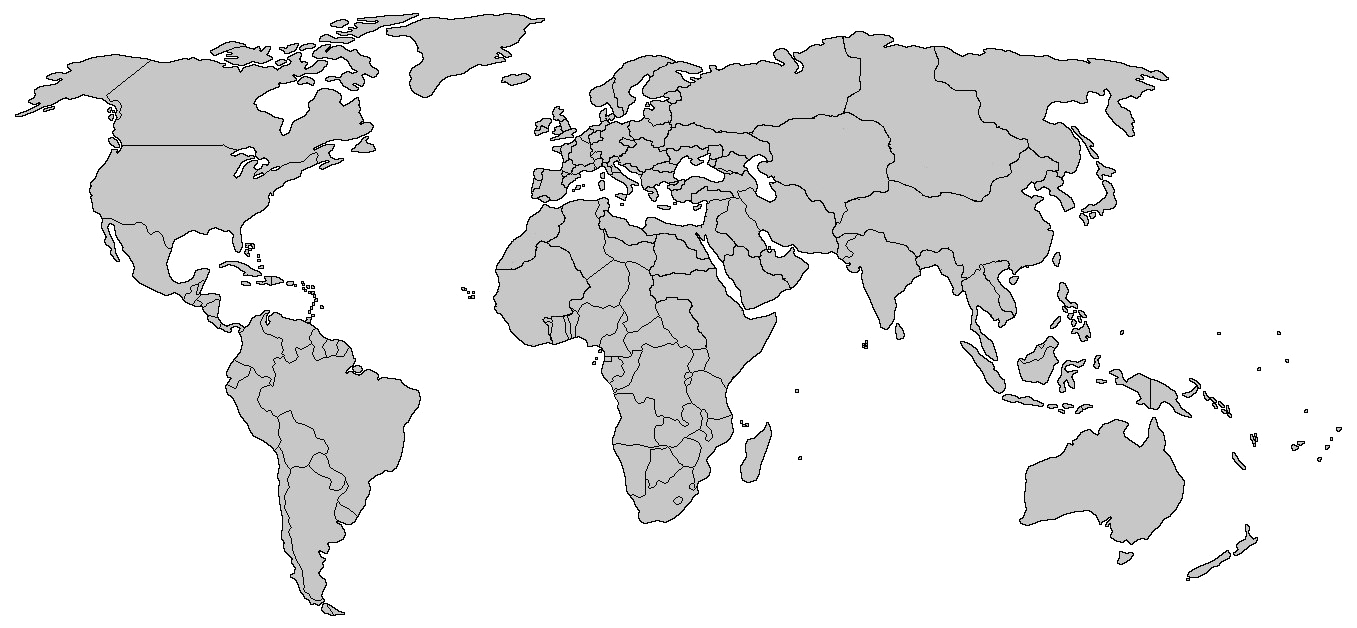 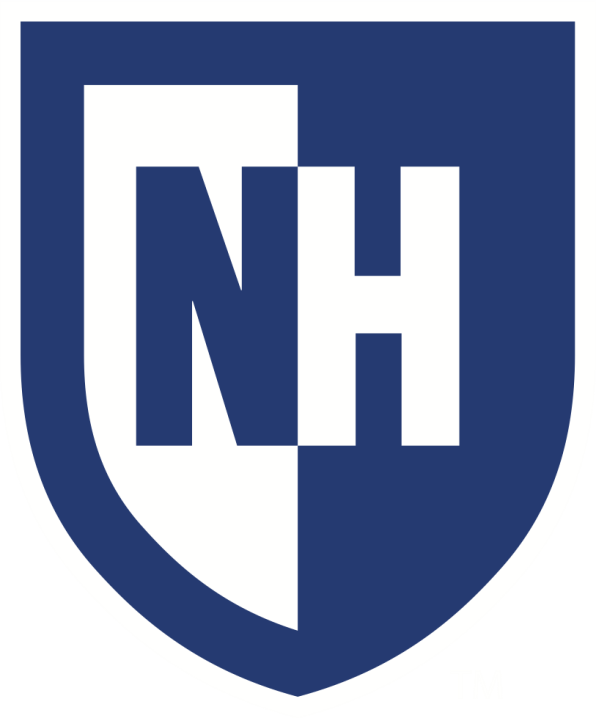 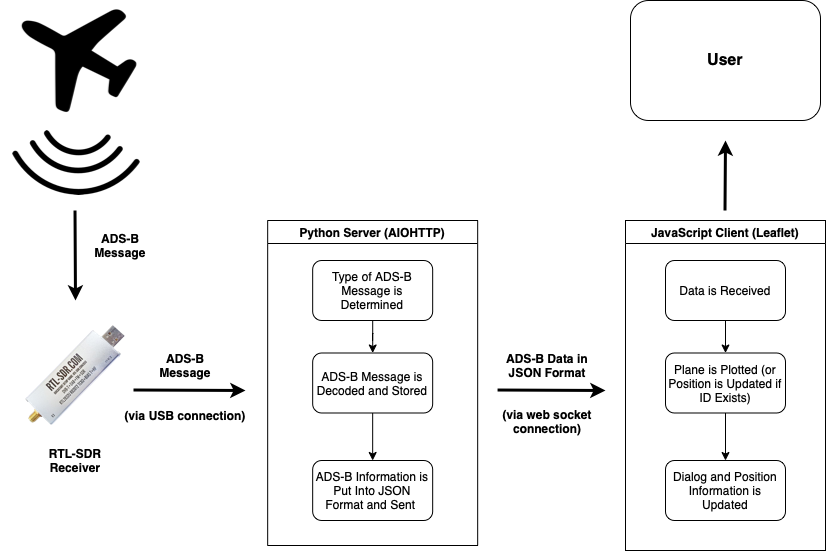 Introduction
Challenges
Decoding each ADS-B message requires a 
  pair to decode and receive information
  Using a WebSocket to ensure real-time 
  updates when receiving new ADS-B  
     messages
  Efficient data storage methods to plot each 
        point on Leaflet
Decodes ADS-B (Automatic Dependent Surveillance - Broadcast) messages containing aircraft data
RTL-SDR receiver captures incoming messages
Application is fed decoded ADS-B data through a WebSocket connection
Data is plotted and stored in the program
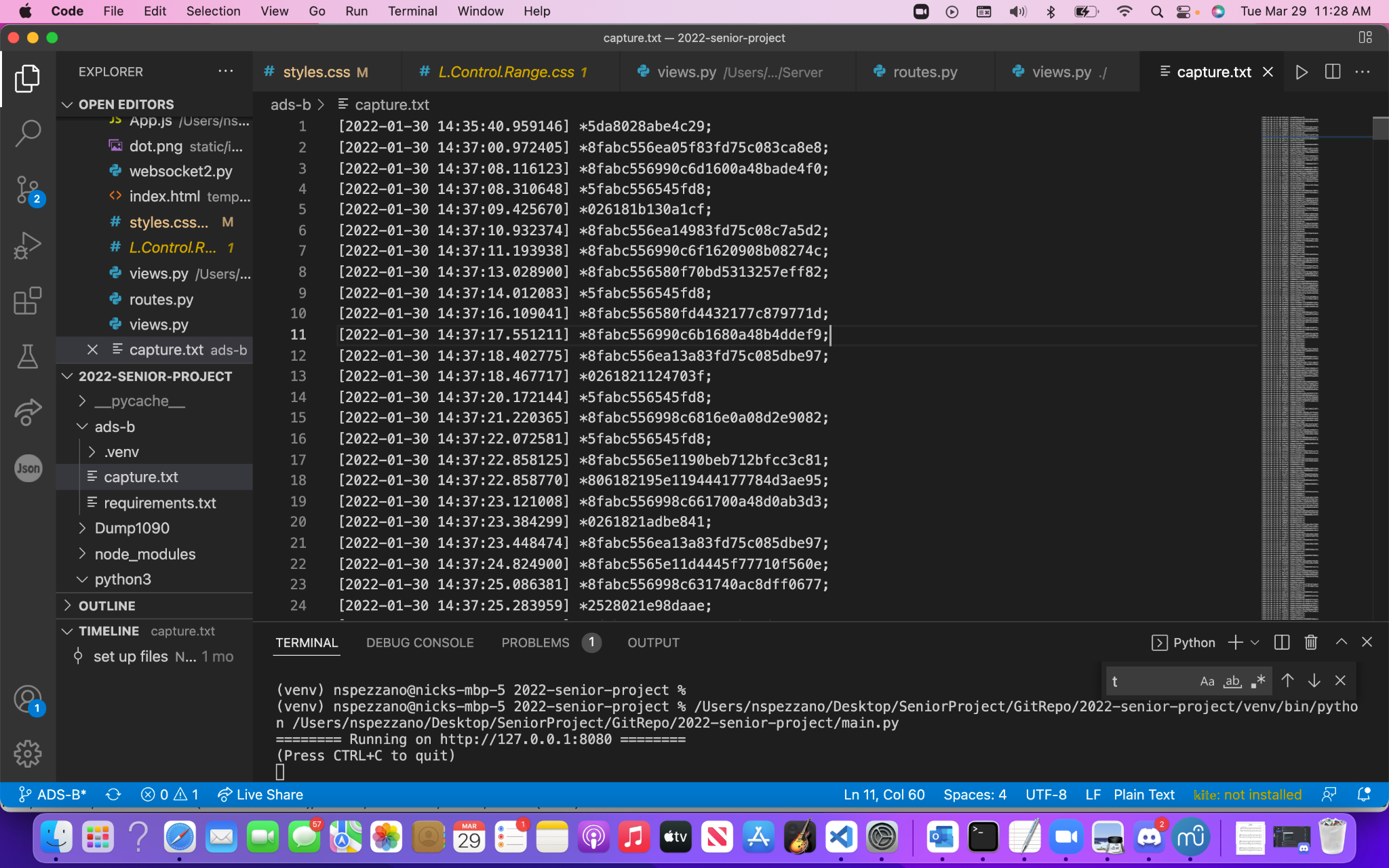 Raw ADS-B Data
Solution
Goals
ADS-B messages are decoded and sent to            
        the client to visualize
  Leaflet, a JavaScript library, is used to  
        provide an easily manipulable map
  AioHTTP, a Python library, is used to open 
a WebSocket to our client 
  Store a downloadable log of message data 
using JSON
  Record the path of each plane to be 
displayed to the user when requested
Allow for visualization of aircraft using inexpensive hardware
Ensure ADS-B data is delivered in real-time and updated for visualization
Allow the user to download a log of plane history
Include controls that allow users to look closer into plane movement
Ensure the application is easy to set up and use
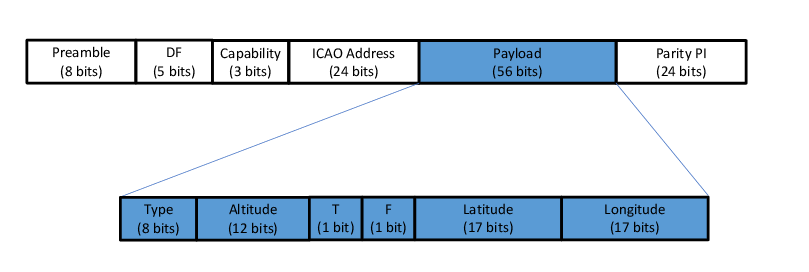 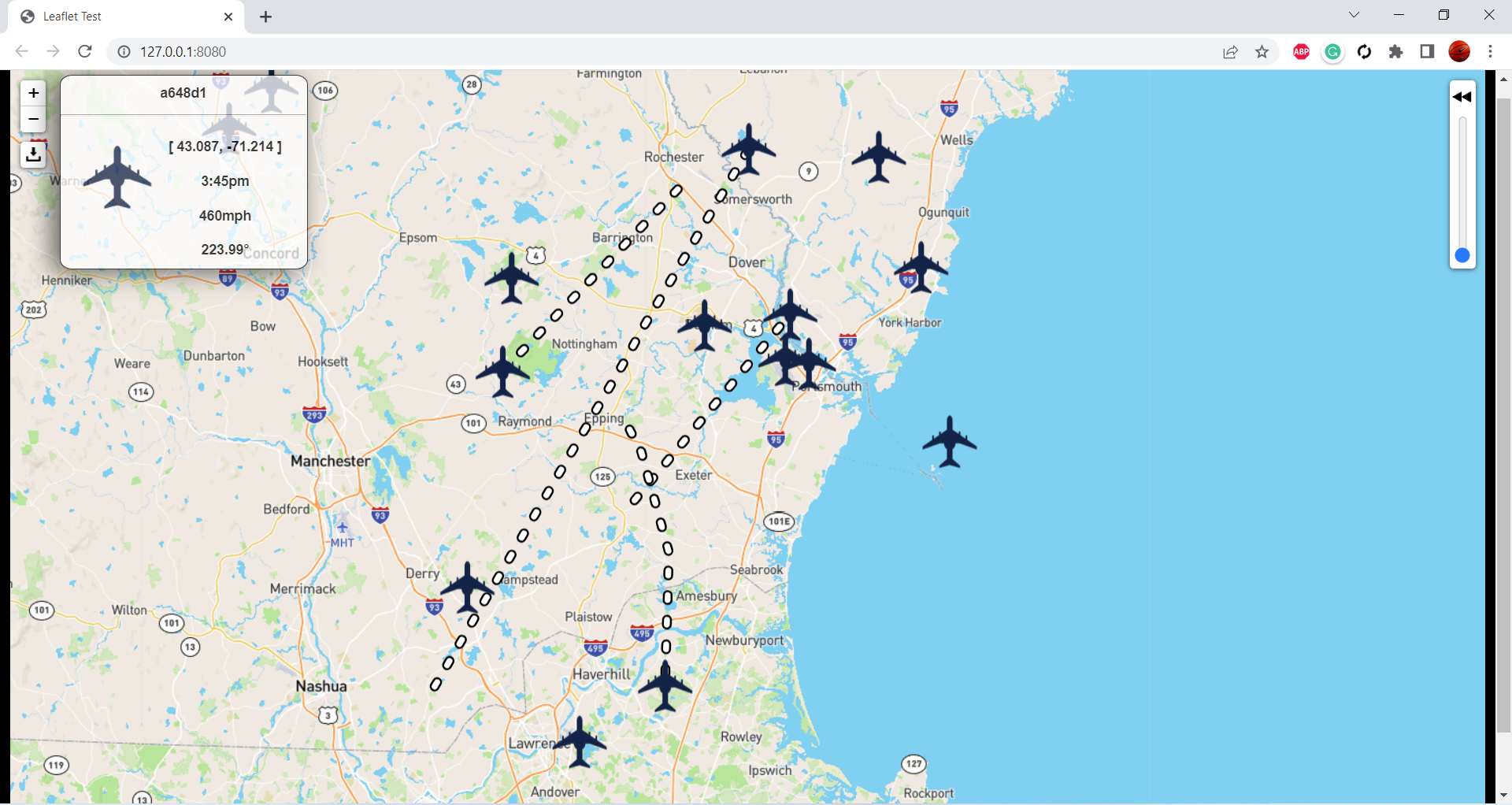 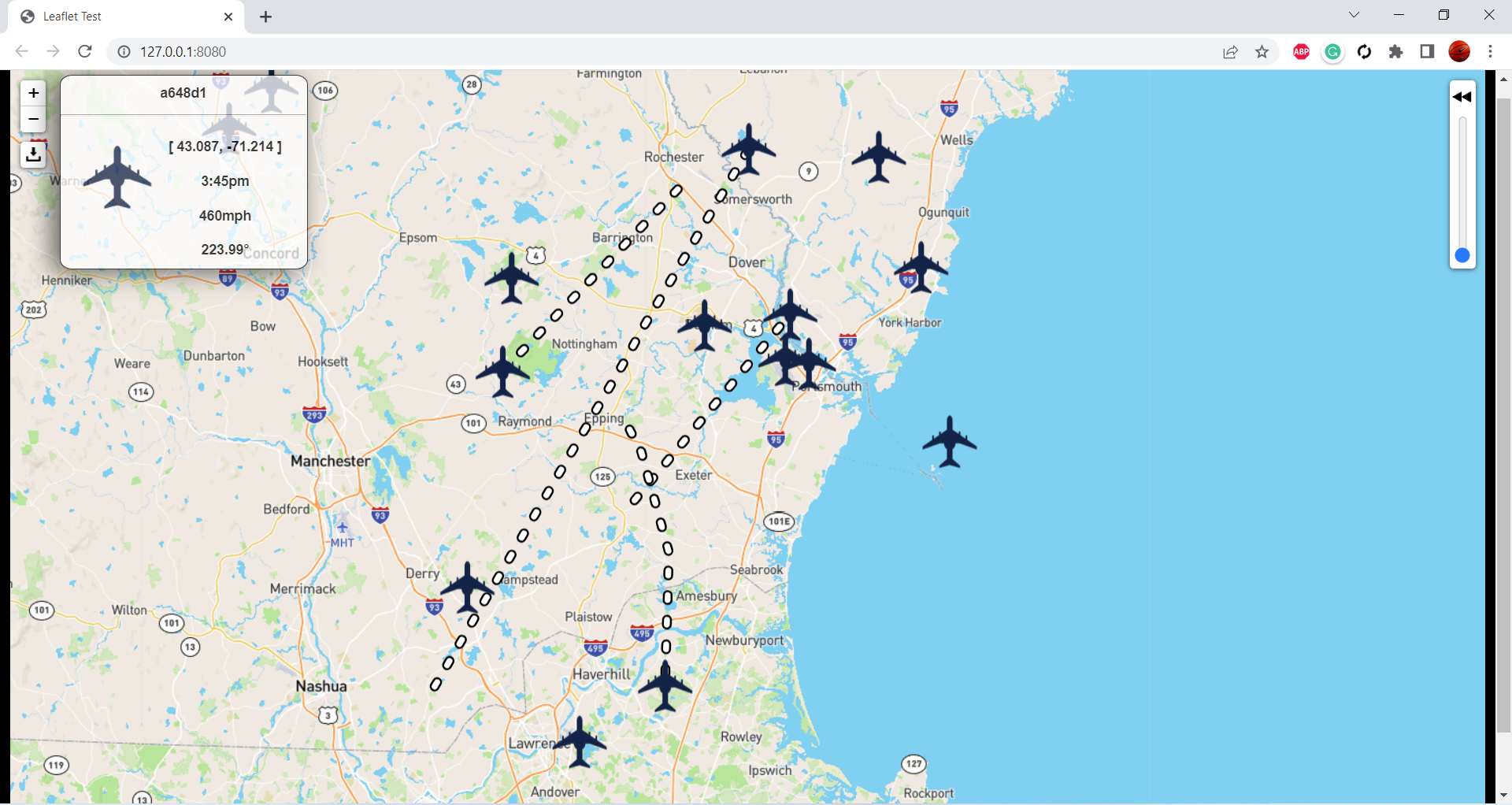 Zoom In
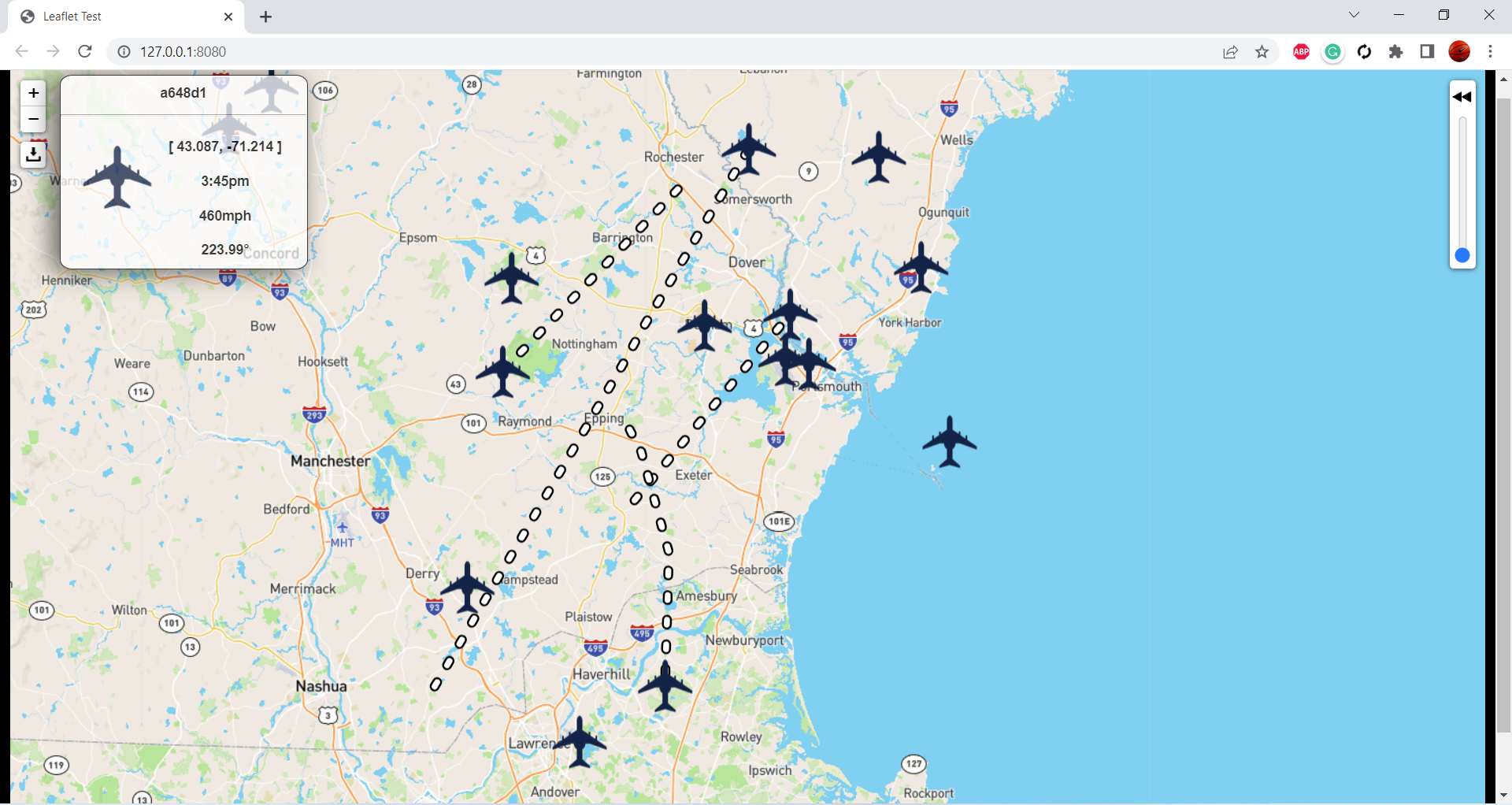 ADS-B Message Contents
Select Plane and Slide to Show Past Coords
Zoom Out
Download JSON
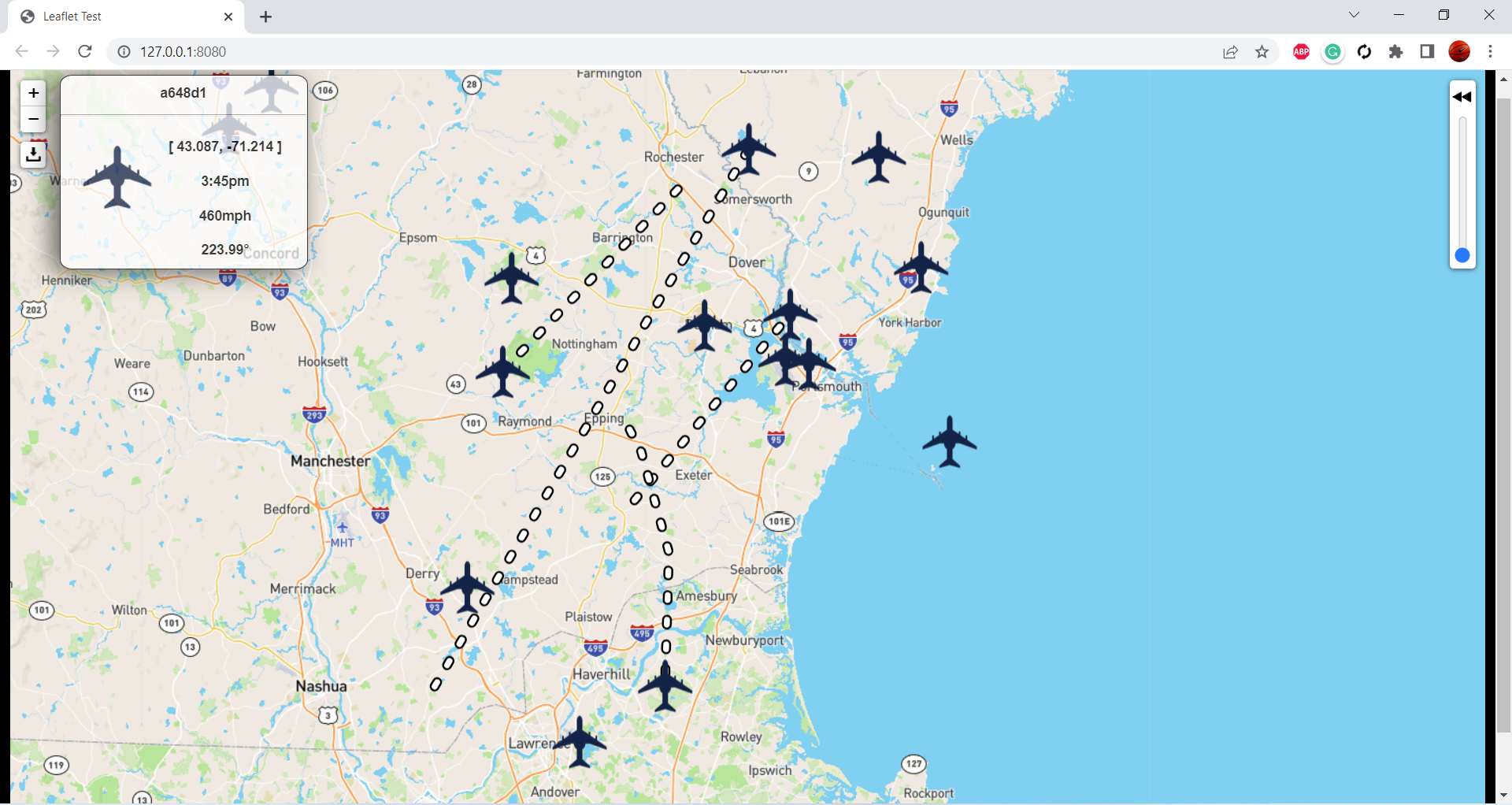 Dialog Window (On Plane Click)
Current Capabilities
Testing
Decode ADS-B messages
Plot decoded plane data on a map
Keeps a log of aircraft location data to be downloaded with a click
An alternate version of our application is used to read test data
Feeds our web application with a log of known raw ADS-B messages 
Can easily spot inconsistencies within our program
User testing was done to ensure ease of use
Next Steps
Compatibility with ships and other vehicles
Additional and improved data collection features